iG Publishing 电子图书
主讲人：宁艳丽（Ms. Elle Ning)
iGroup公司·长煦信息技术咨询（上海）有限公司
商务与经济专辑
Business & Economic
自然科学专辑
Science
法律专辑
Law
大学出版社专辑
University Press
亚太研究专辑
Asia Studies
综合与其他专辑
General & Others
工程专辑
Engineering
医药与健康专辑
Medical & Health
人文社会科学专辑
Humanities &Social Science
2	iG P简介
2005年成立，iGroup全资子公司
2005年成立于新加坡,，是iGroup亚太资讯集团的全资子公司；
与世界各国著名的100余家知名出版机构合作，经营和代理着他们的电子图书数据库产品，为其图书出版物的提供电子访问平台，其中包括知名的出版社、大学出版社以及专业的学协会出版社；
作为亚太地区主要的电子图书供应商，拥有的电子图书书目达40,000余种涵盖各个学科；
3	iGP平台iGLibrary特点
新平台：用户友好的简体中文用户界面；（5种语言）
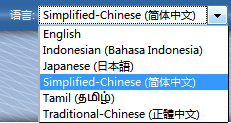 3	iGP平台iGLibrary特点
OpenSearch功能，安装该插件（点击“开放检索”），打开浏览器即可检索iGPublishing，无需繁琐地登录图书馆，定位数据库





Open URL功能，支持统一检索平台检索；
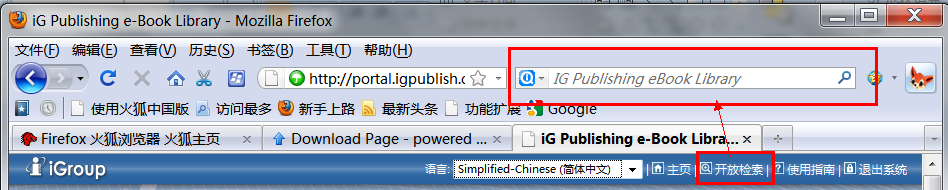 3	iGP平台iGLibrary特点
整合Systran技术，提供包括中文的多语种全文翻译功能
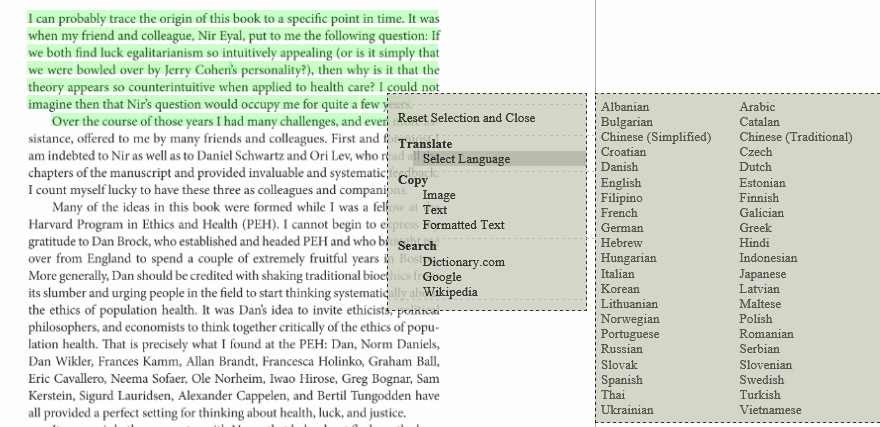 3	iGP平台iGLibrary特点
整合了iVewer 阅读器，无需安装任何插件即可在线阅读






一次可在线打印40页
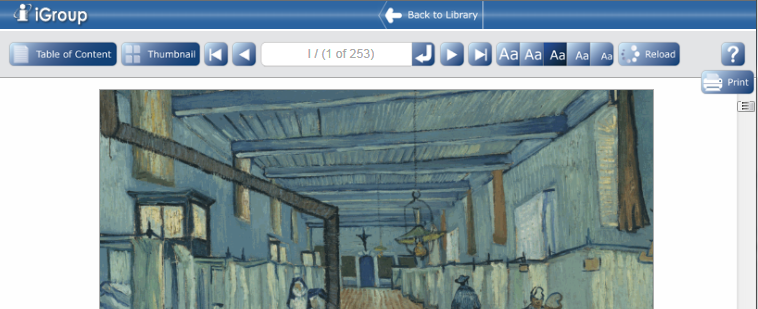 3	iGP平台iGLibrary特点
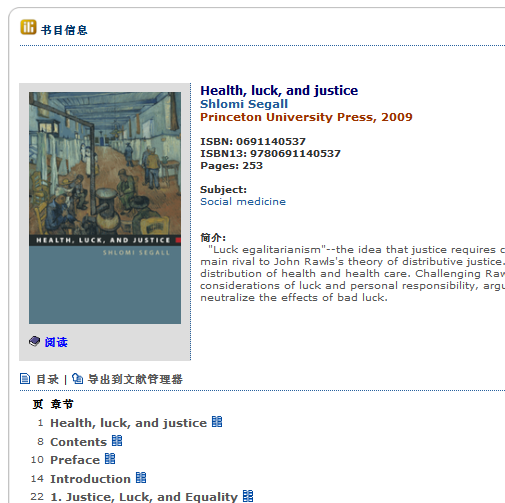 更详细的书目信息
支持Bib exporting，可导入到文献管理器（BibTeX  ， EndNote ，RefMan ）
3	iGP平台iGLibrary特点
在线下载Marc记录（可按collection下载，也可按书下载）
支持支持Shibboleth认证机制。 
整合了iVewer 阅读器，无需安装任何插件；
使用Flash技术传递图书页面，缩短页面显示时间
个性化定制
强大的检索引擎，聚类与可视化检索工具
简单检索，高级检索，二次检索；
概念树，概念环，泡沫树检索结果重新聚类，形象准确；
使用检索历史保存复杂的检索历史信息，以备后用；
iG Publishing平台iGLibrary——登录页面
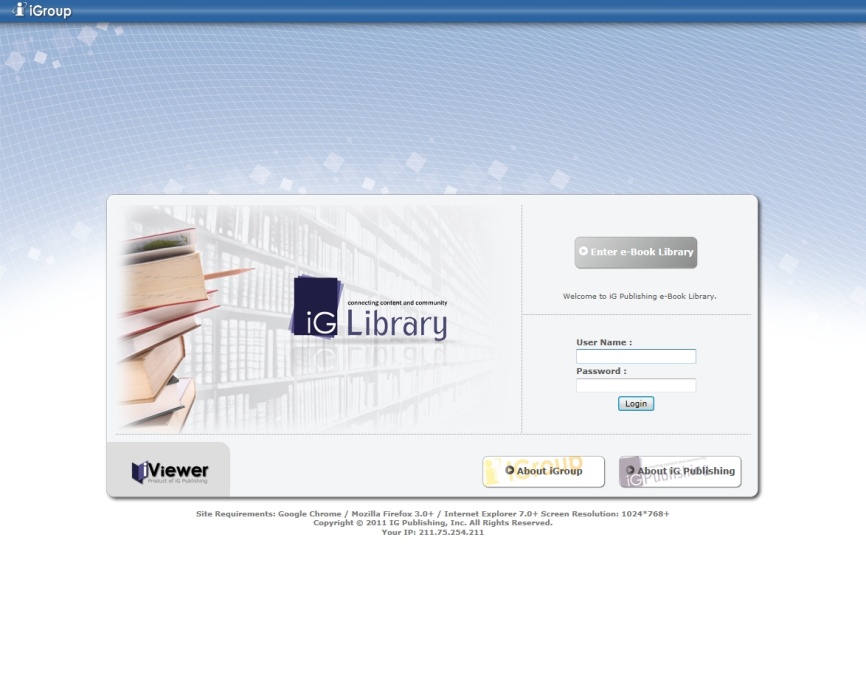 iG Publishing平台iGLibrary——主页
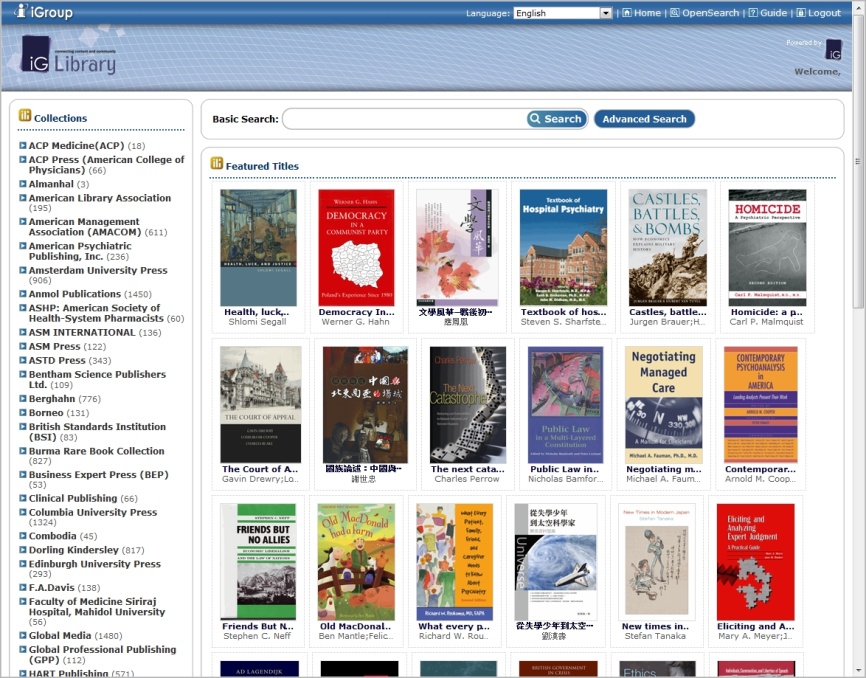 iG Publishing平台iGLibrary——检索与检索结果展示
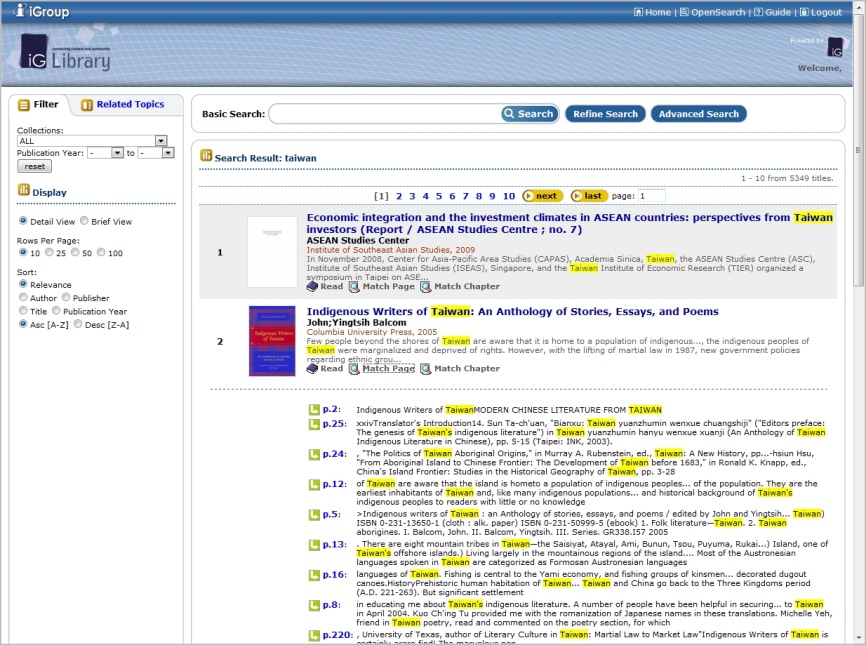 iG Publishing平台iGLibrary——细节显示-图书元数据与页面预览
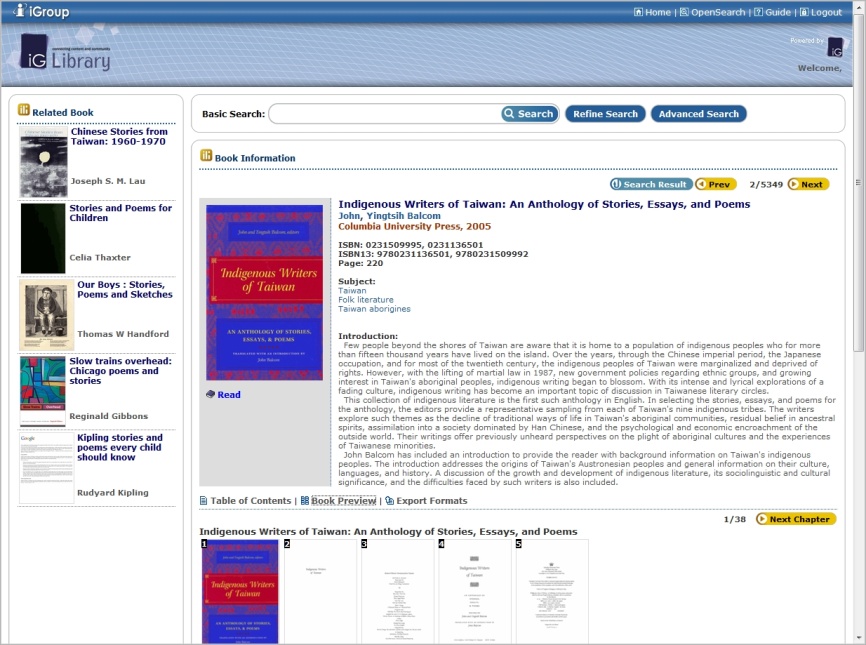 iG Publishing平台iGLibrary——图书内容显示
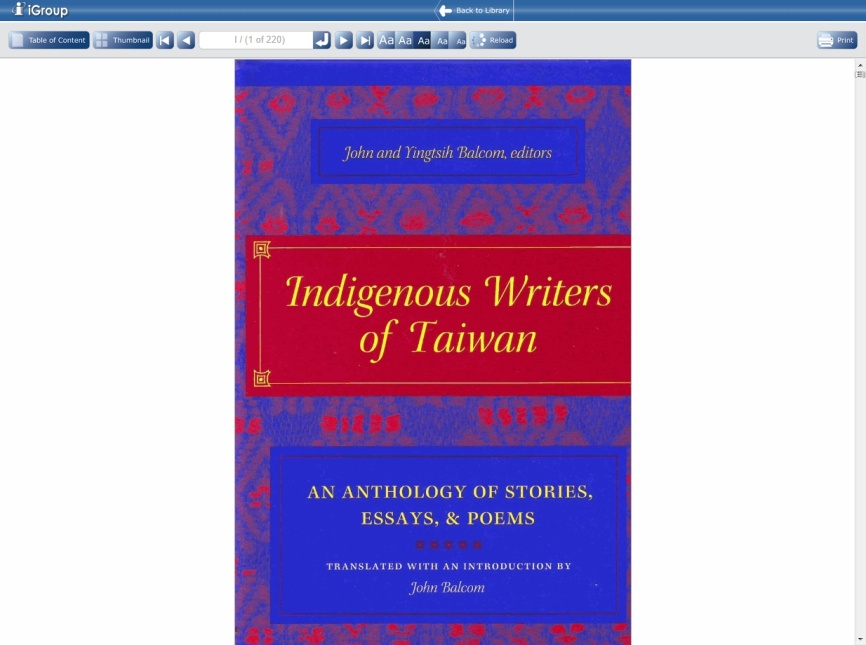 IGLIBRARY – 强大的聚类技术 (相关主题) – 可视化检索工具
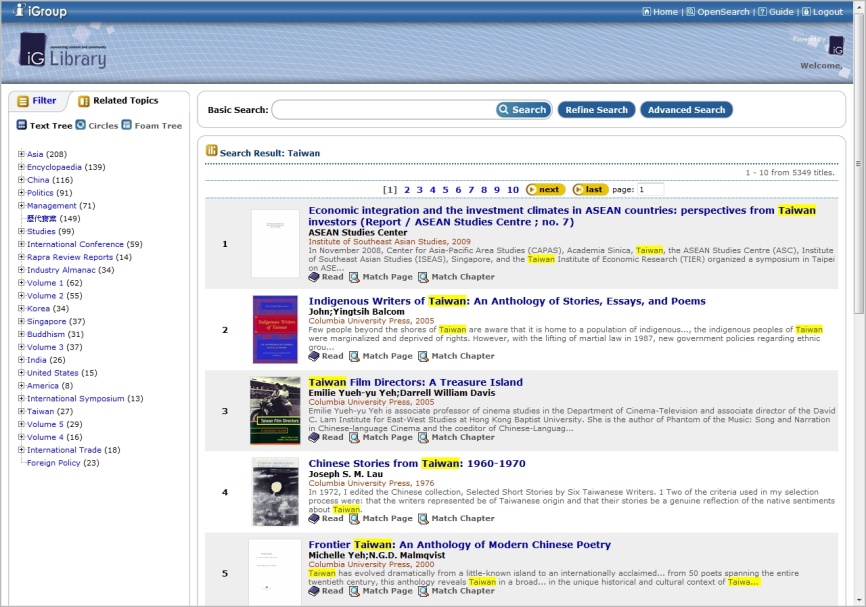 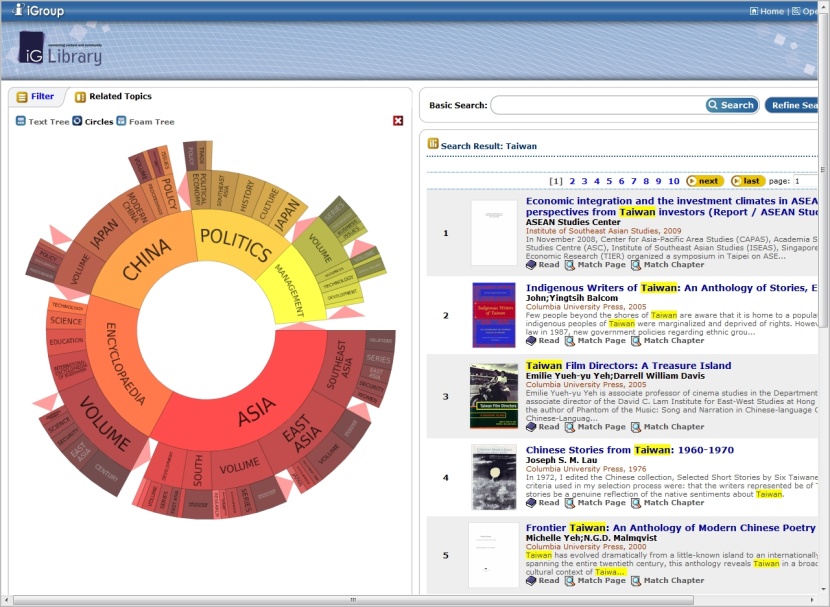 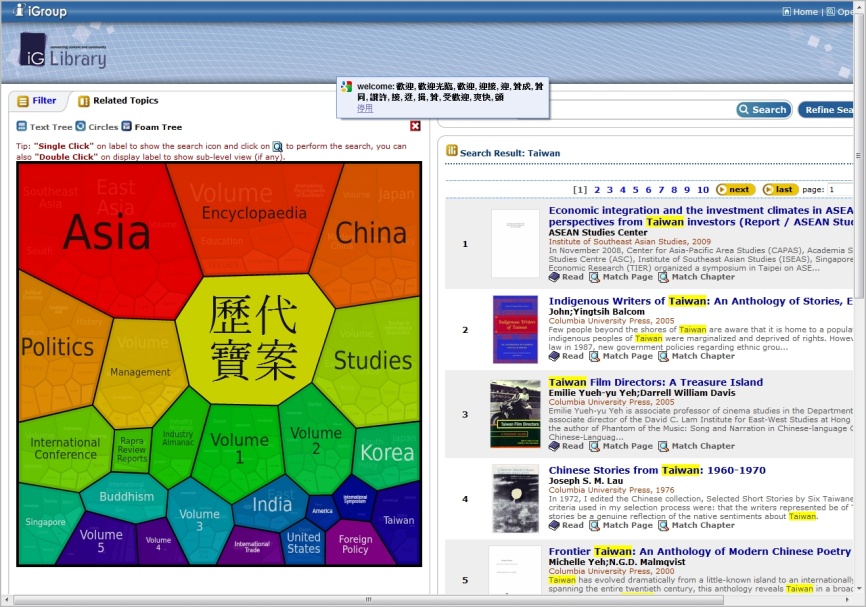 iGLibrary – WEL - CLC
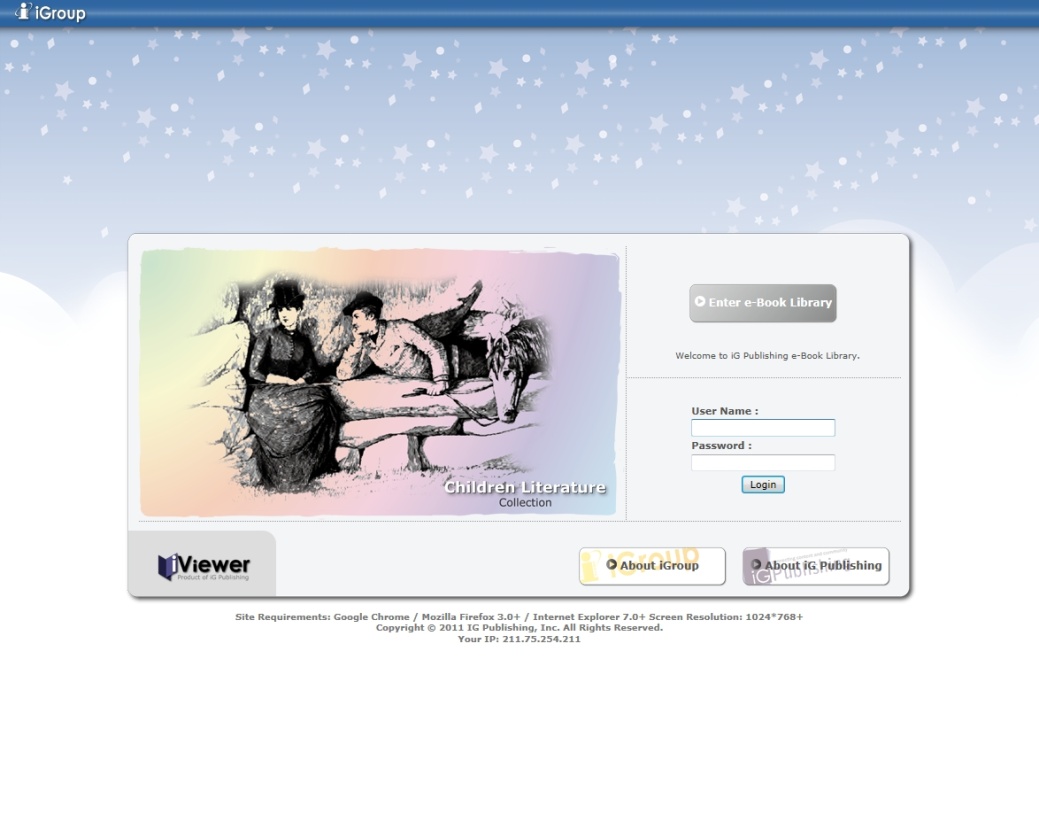 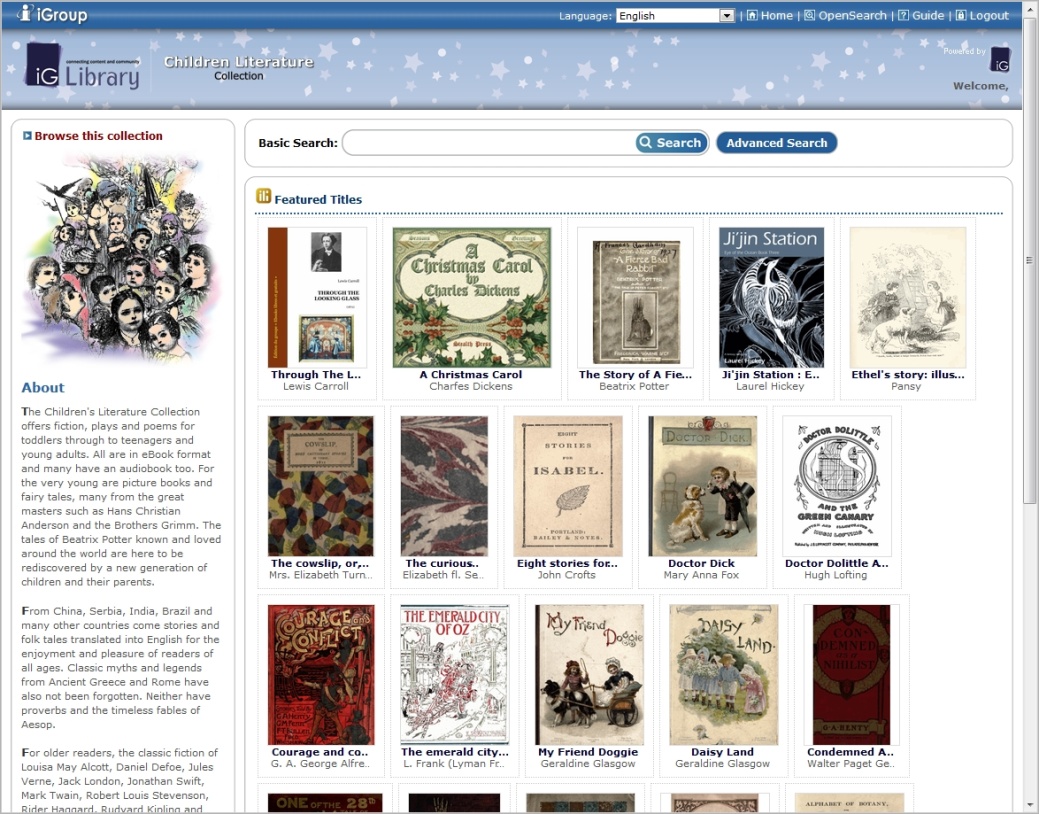 iGLibrary – WEL - ALC
iGLibrary – WEL - hob
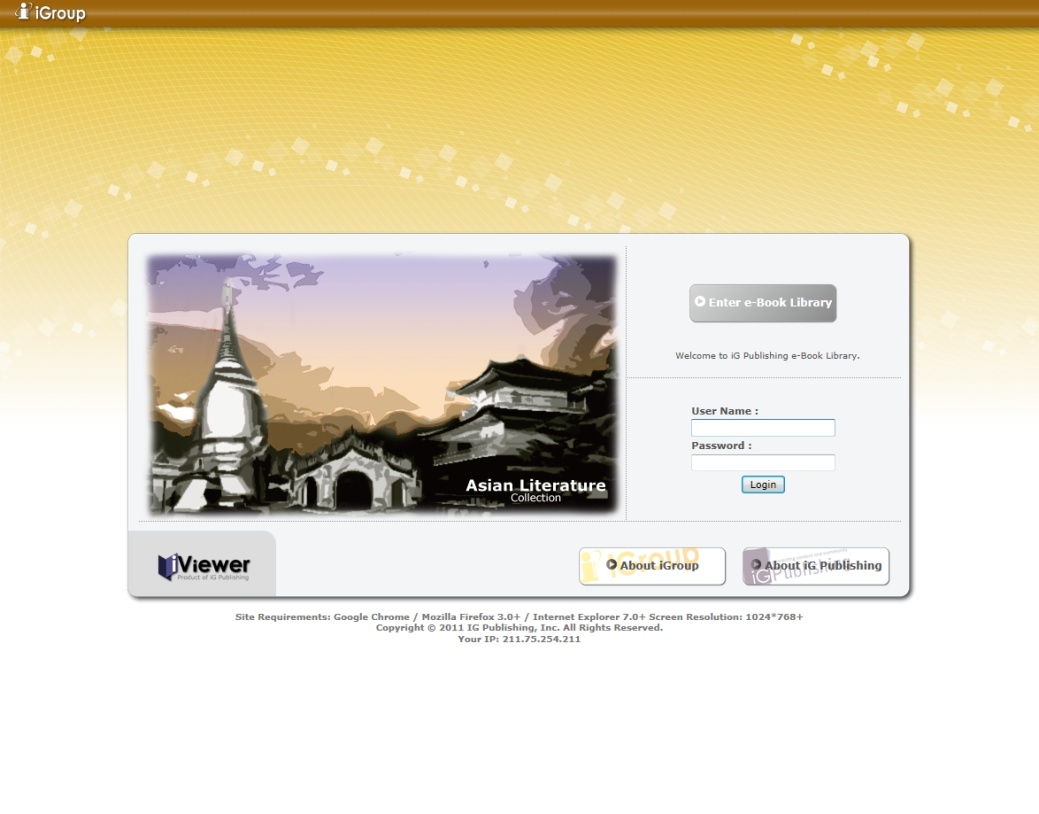 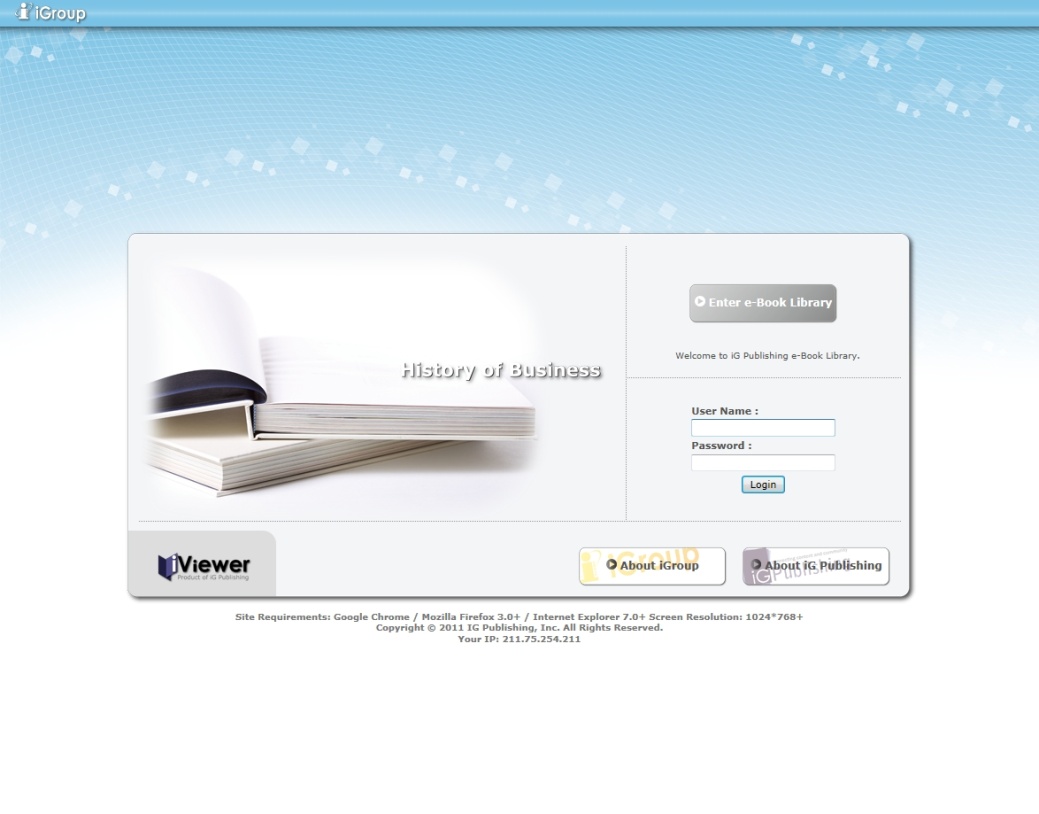 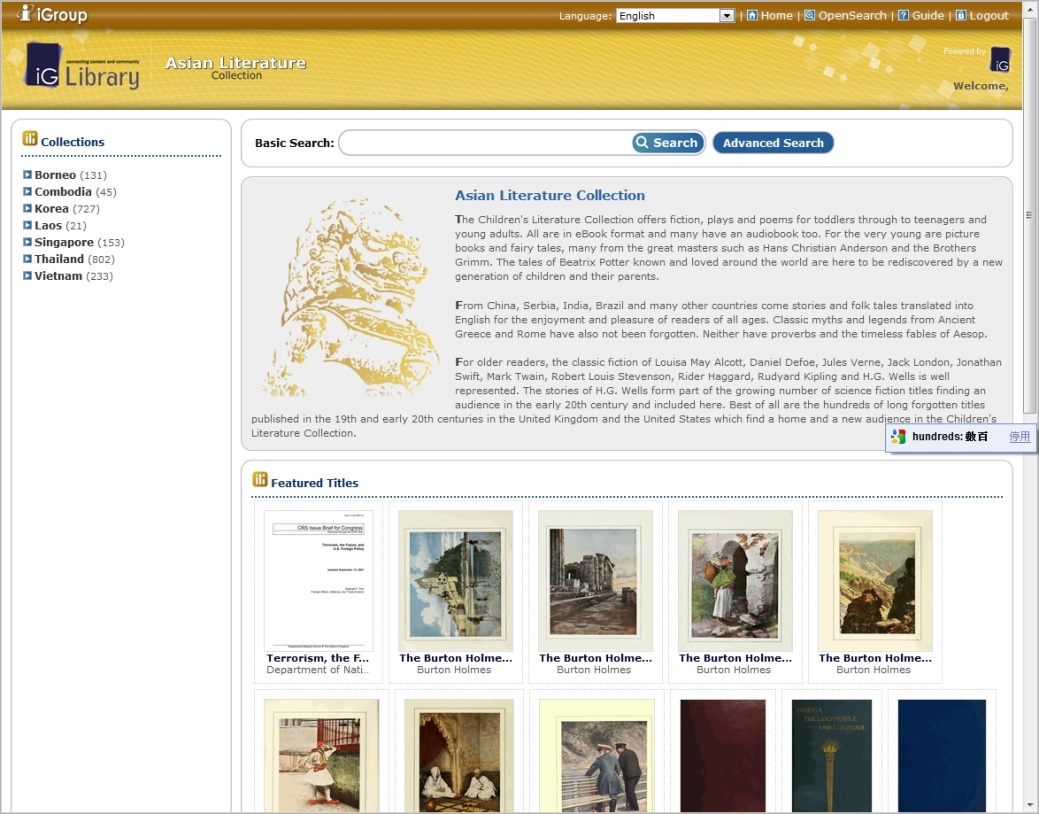 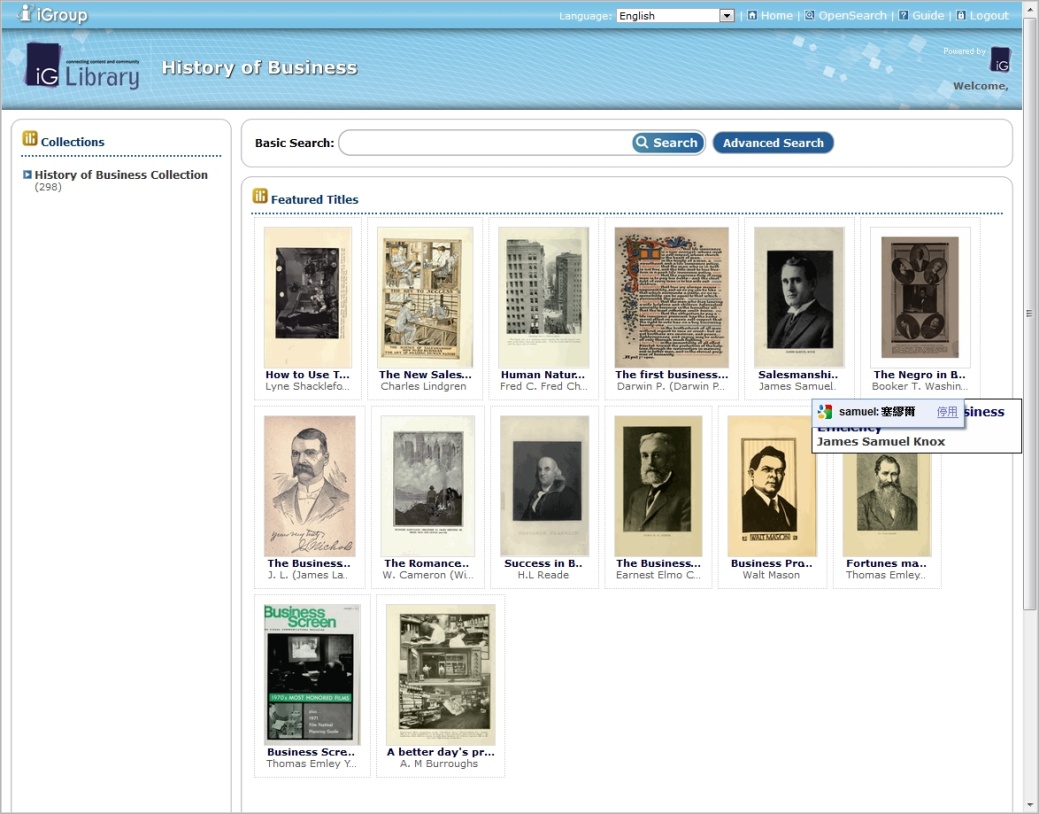 iGLibrary – BEP / MORGAN & CLAYPOOL
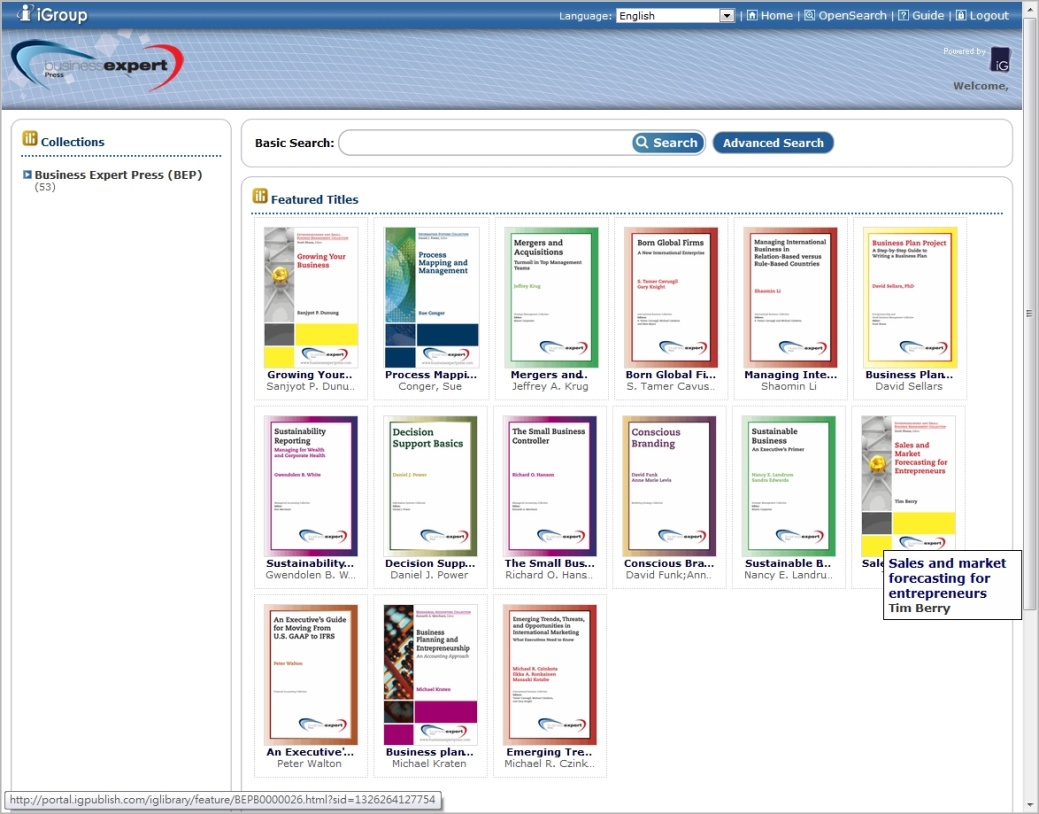 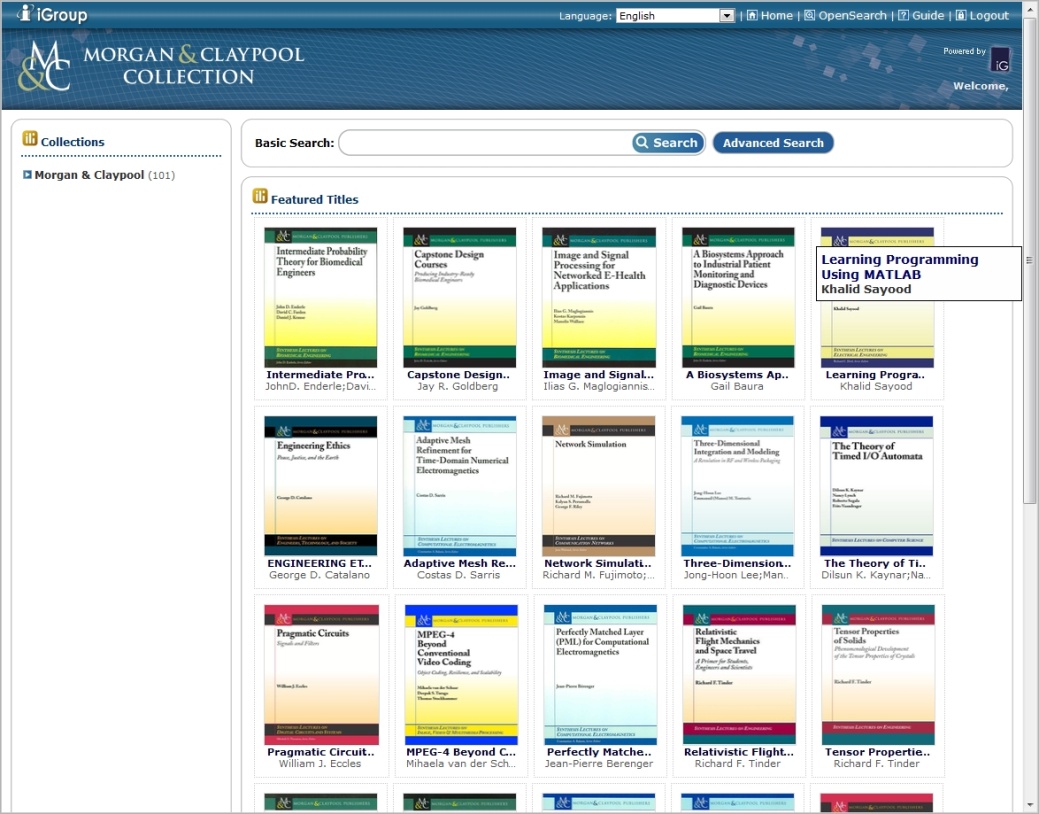 iGLibrary – Siriraj
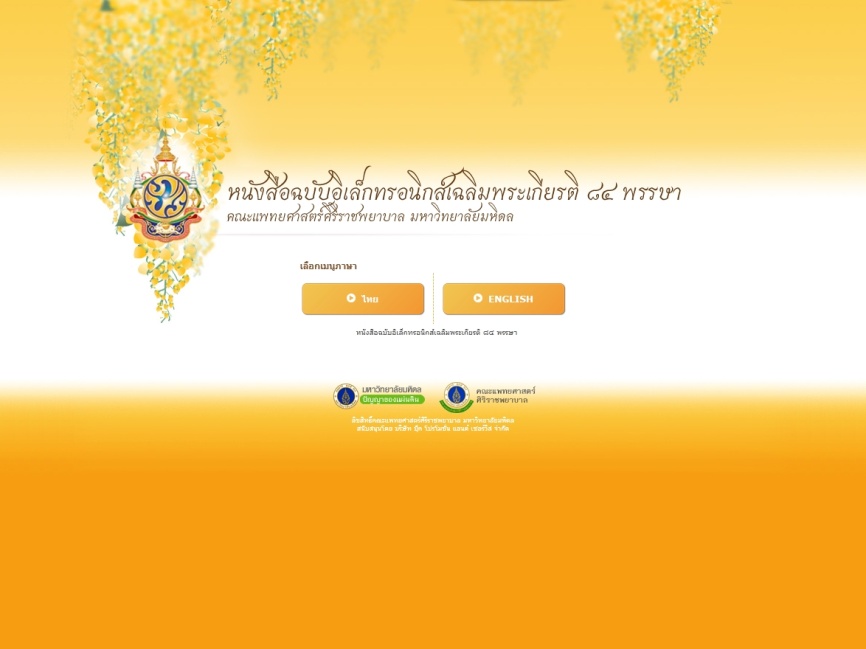 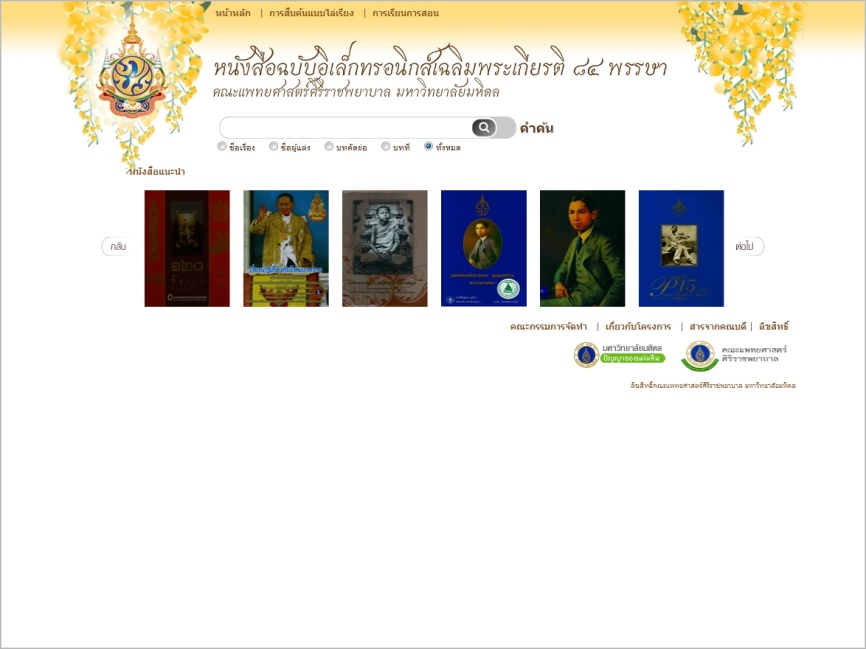 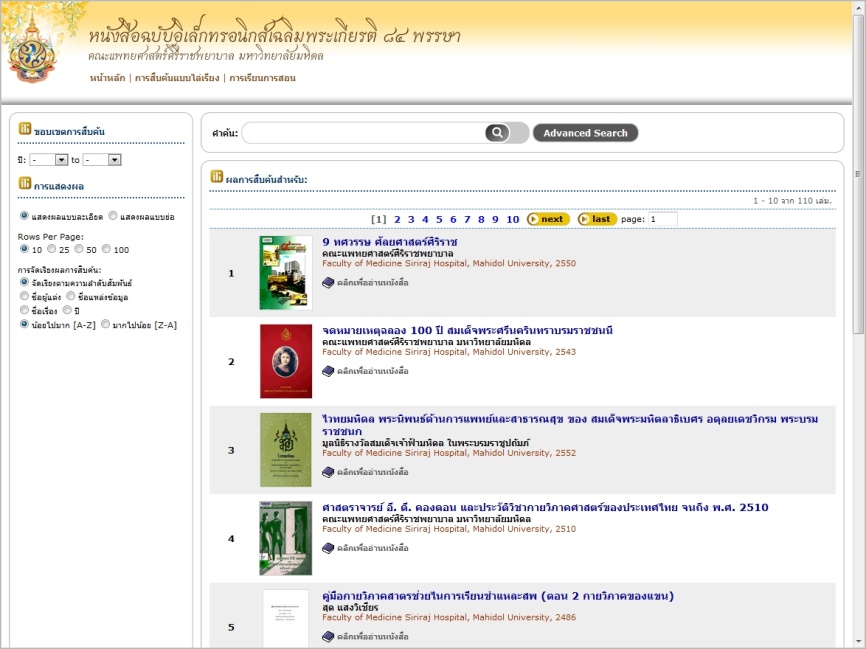 IVIEWER 在线用户指南（中文）
地址：http://www.igpublish.com/iviewerguides_zh_cn/
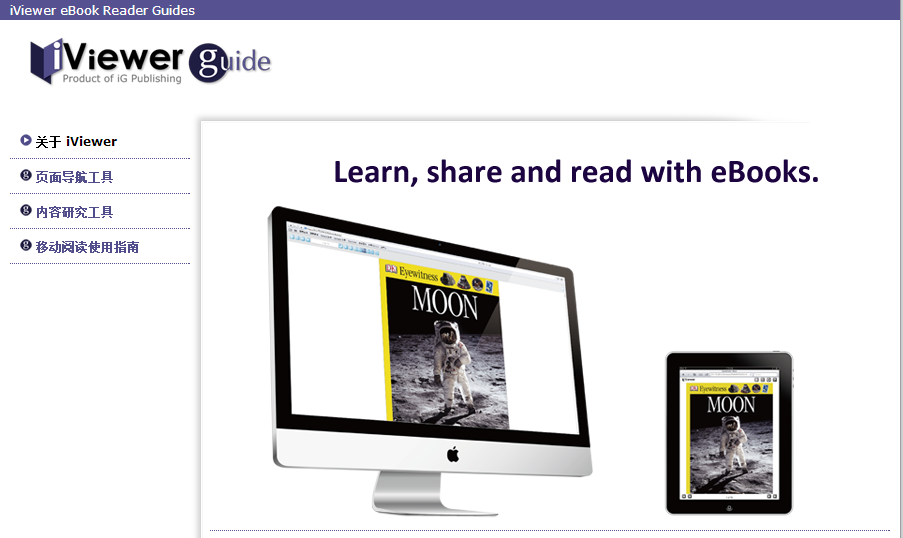 IGLIBRARY 在线用户指南（中文）
地址：http://www.igpublish.com/iglibraryguides_zh_cn/
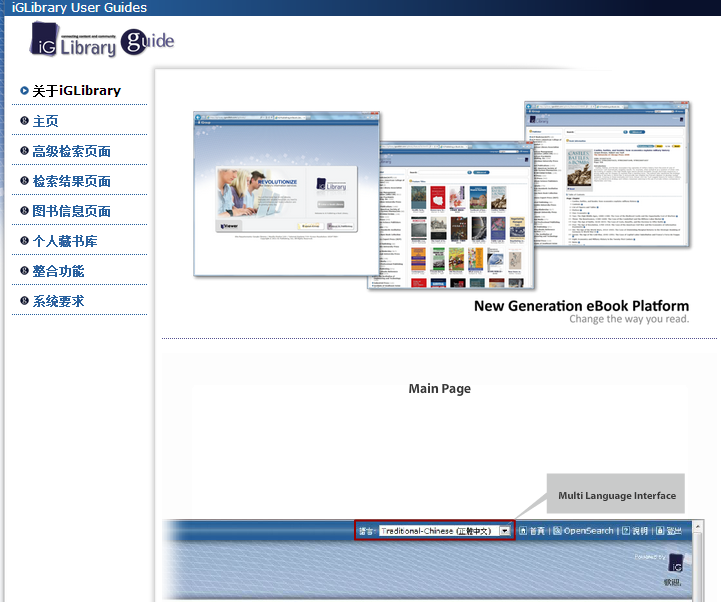 EBOOK PLATFORM iPAD平台(设计中)
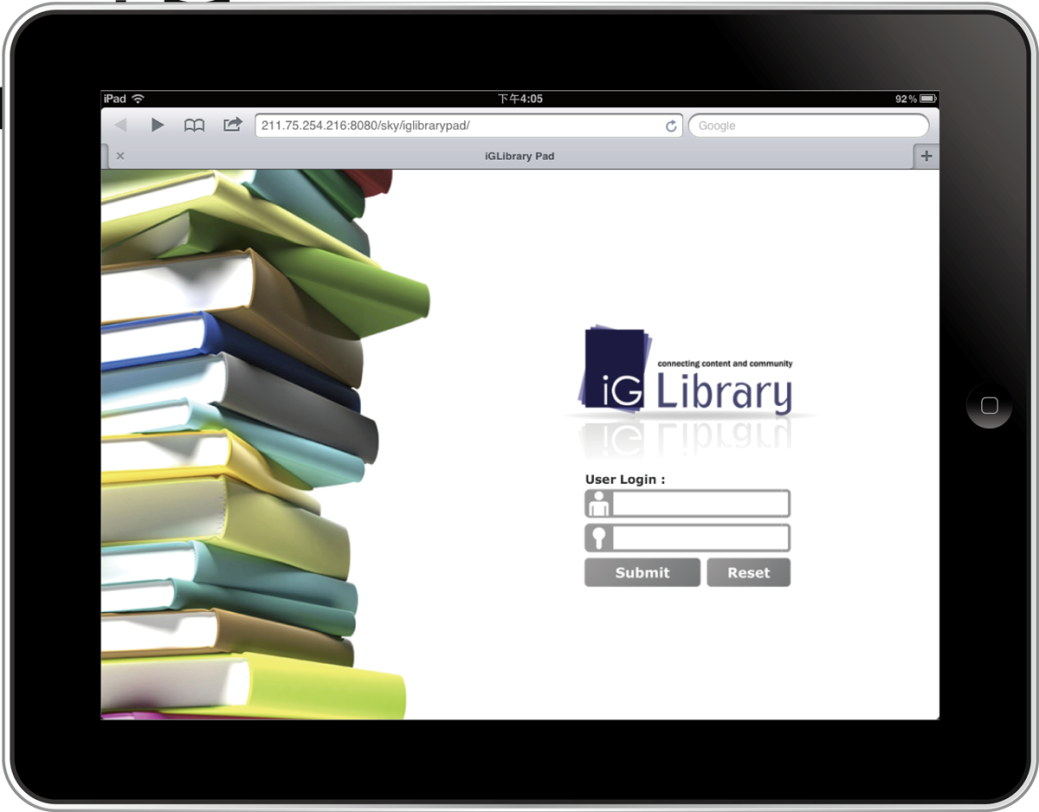 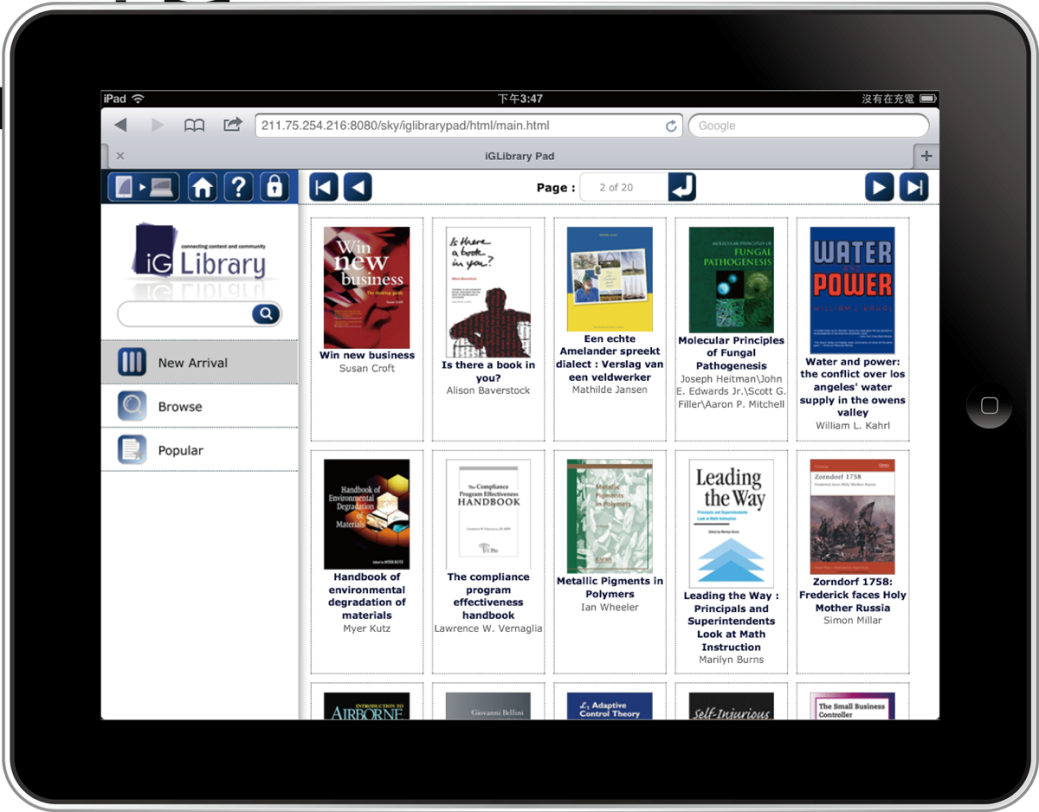 IGLIBRARY – 支持iPAD阅读
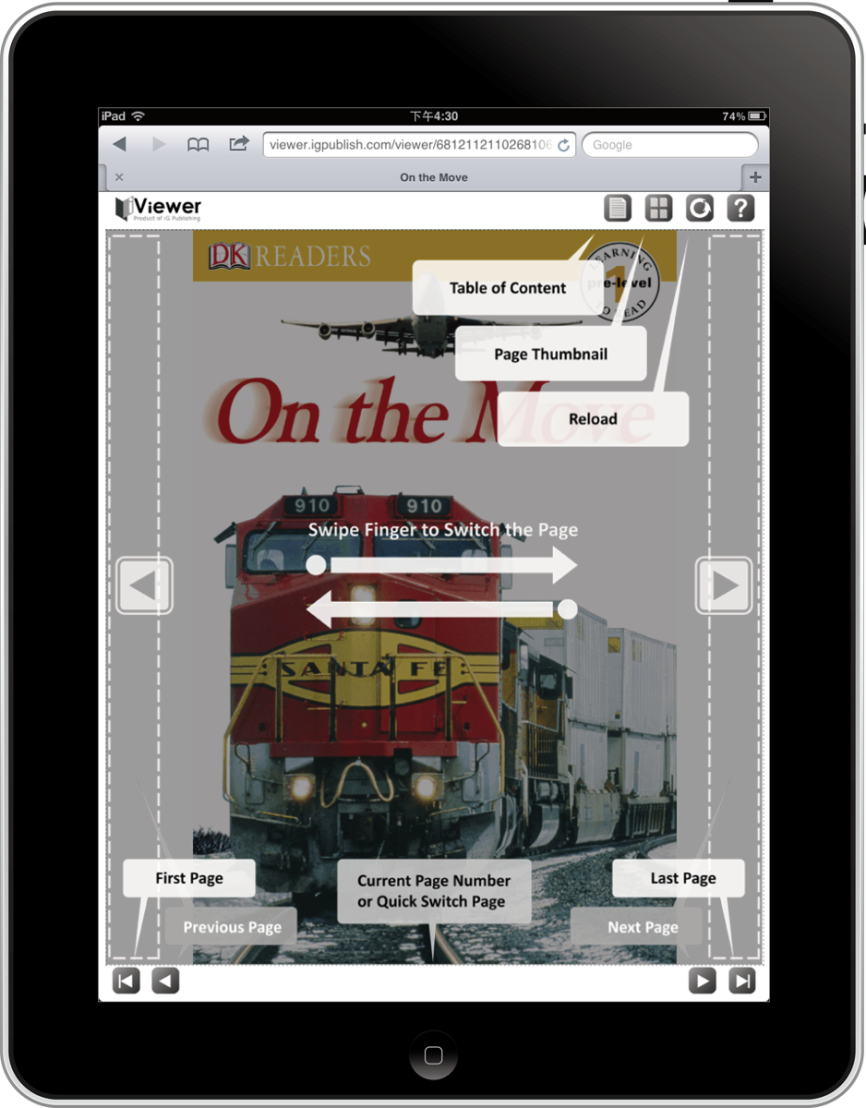 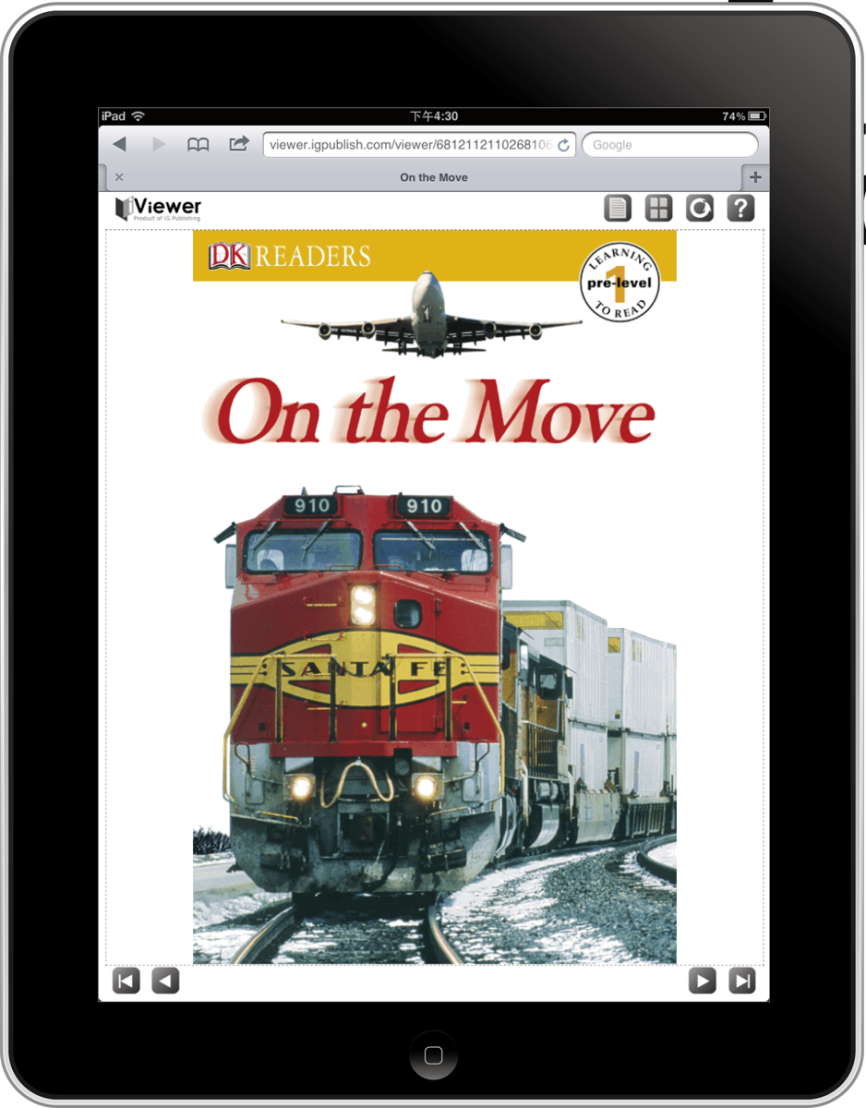 iPAD图标——出版社产品
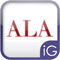 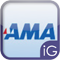 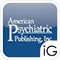 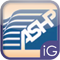 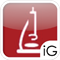 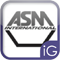 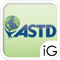 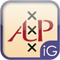 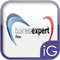 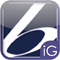 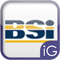 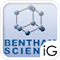 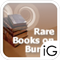 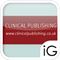 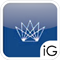 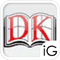 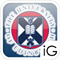 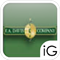 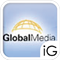 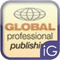 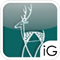 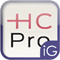 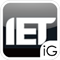 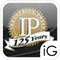 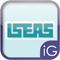 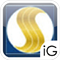 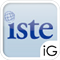 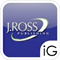 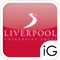 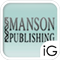 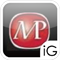 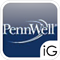 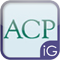 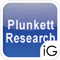 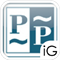 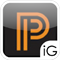 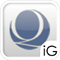 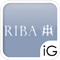 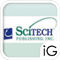 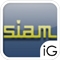 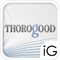 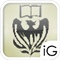 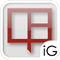 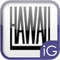 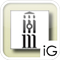 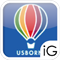 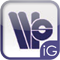 Android app - LCC
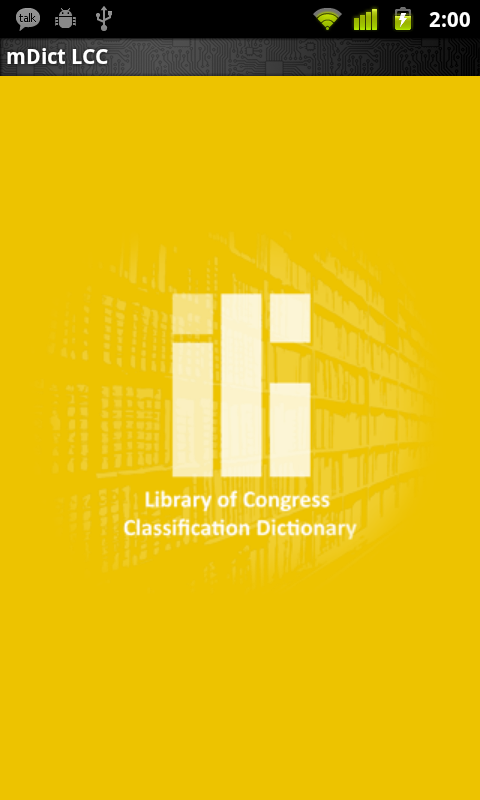 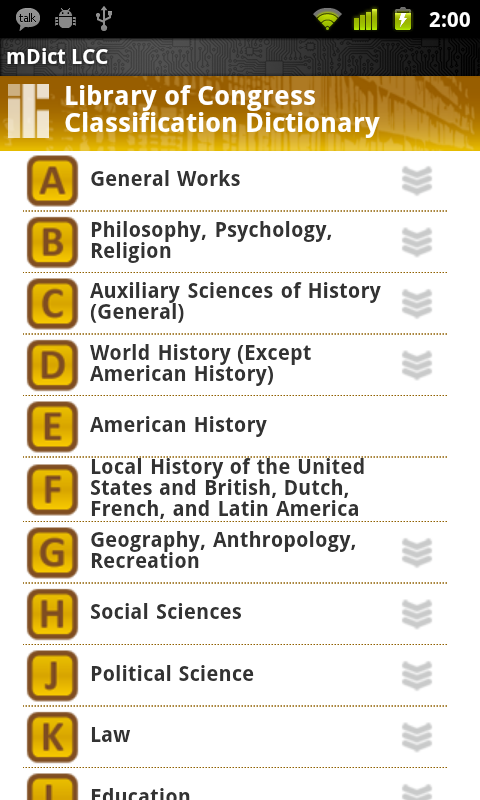 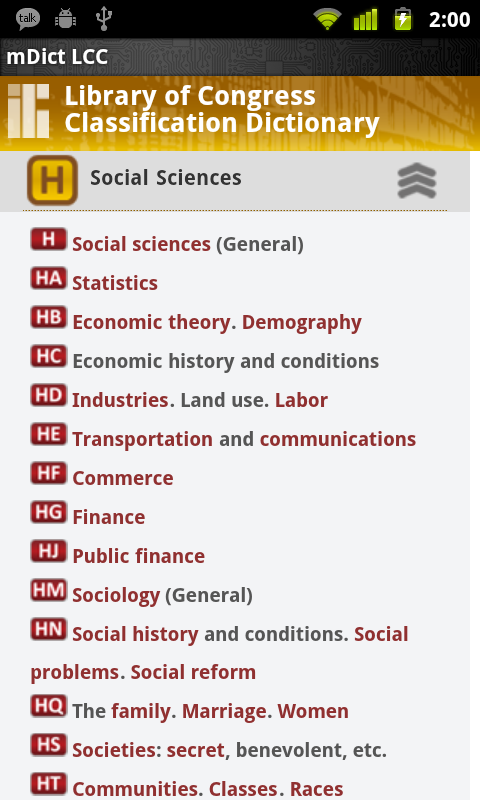 Android app - Ddc
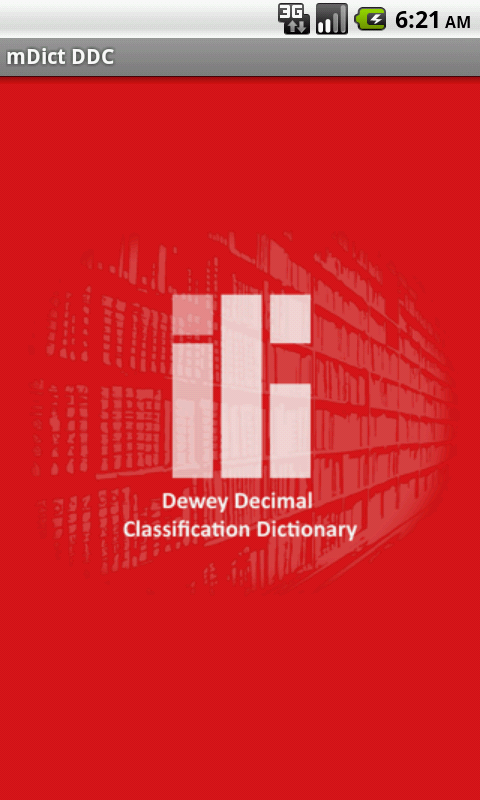 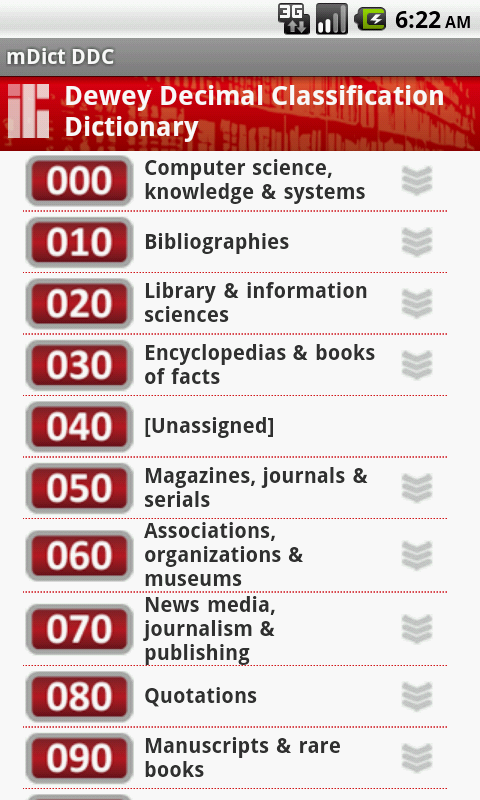 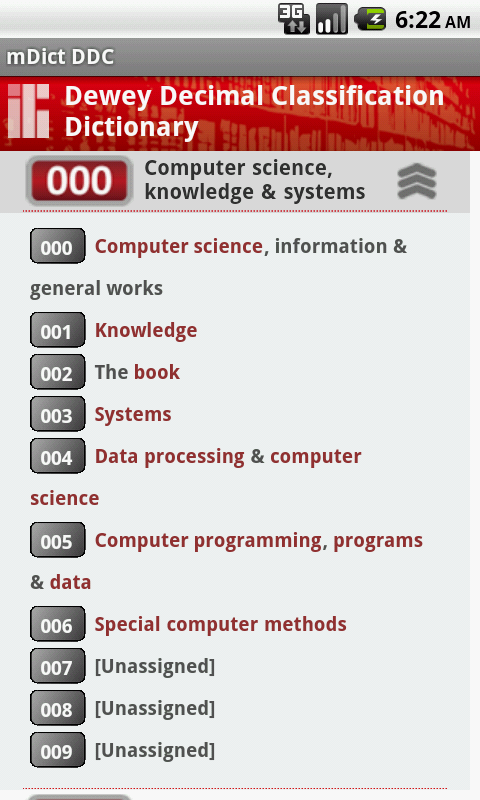 4	如何使用iG Publishing平台iGLibrary
如何使用iGlibrary
如何使用iViewer
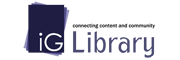 4	如何使用iG Publishing平台iGLibrary
如何使用iGlibrary
如何使用iViewer
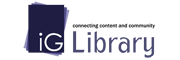 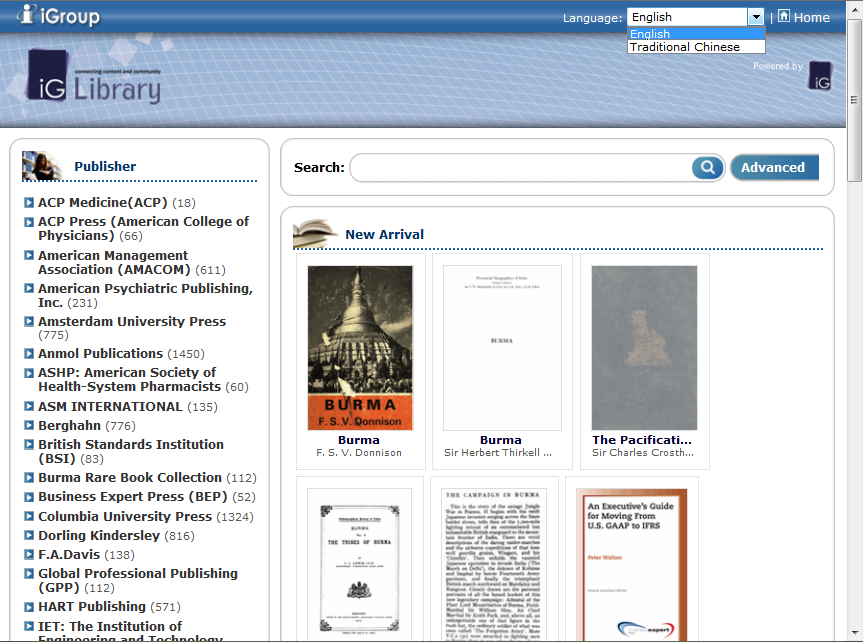 选择语言：英文/中文（繁体）
2.出版社及其资源数量列表
5.最新上线资源
快速检索
高级检索
2.直接打开该出版社链接，在该出版社资源中检索
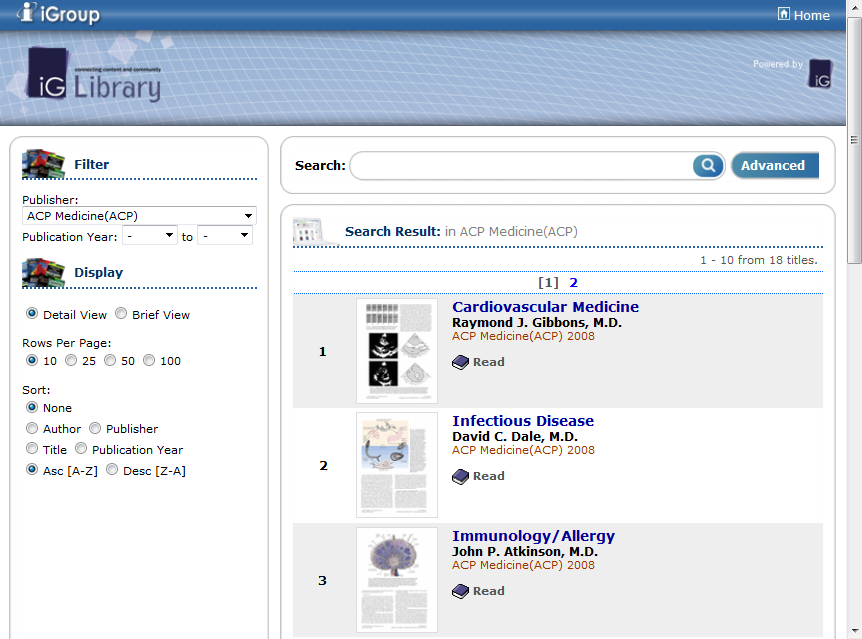 打开ACP数据库的页面
2.可选择在其他出版社中检索
3.限定出版时间，缩小检索范围
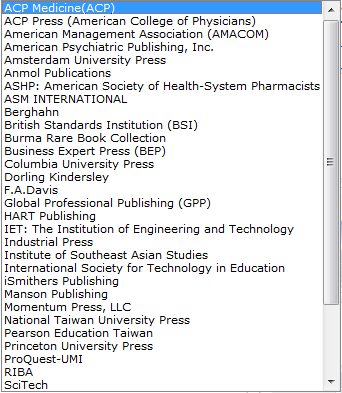 4.显示设置：
Detail View:详细视图
Brief View:简单视图
Rows Per Page:每页显示记录数目
Sort：排序
	None：随机
	Author：作者
	Publisher：出版社
	Title：题名
	Publication Year：出版年份
	ASC[A-Z]:按字母升序
	Desc[Z-A]:按字母降序
高级检索
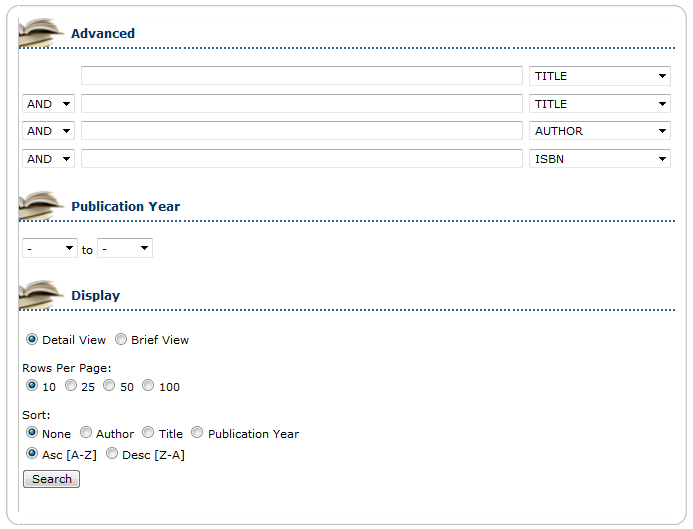 1.检索字段：
    ①All FIELDS：所有字段（包括②-⑦）
         ②SUBJECT：学科领域
	③AUTHOR：作者
	④PUBLISHER：出版社
	⑤ABSTRACT：摘要
	⑥TABLE OF CONTENT：目录
	⑦ISBN：书号
   ⑧FULL T EXT：全文
2.AND与OR逻辑组合检索
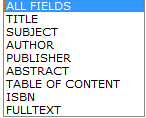 3.限定出版时间，缩小检索范围
4.显示设置：
Detail View:详细视图
Brief View:简单视图
Rows Per Page:每页显示记录数目
Sort：排序
	None：随机
	Author：作者
	Publisher：出版社
	Title：题名
	Publication Year：出版年份
	ASC[A-Z]:按字母升序
	Desc[Z-A]:按字母降序
5.点击Search执行检索
检索结果
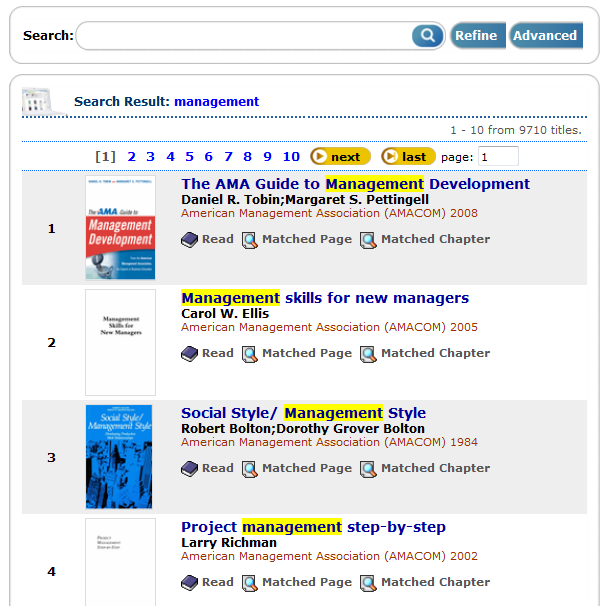 1.检索式“management”
2.翻页查看检索结果
    next：下一页
    last：最后一页
3.直接进入指定页查看
4. Read:直接在线阅读
    Matched Page：匹配页面
    Matched Chapter：匹配章节
4	如何使用iG Publishing平台iGLibrary
如何使用iGlibrary
如何使用iViewer
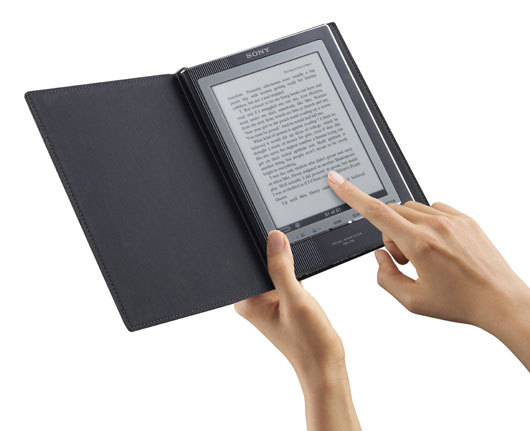 如何使用iViewer
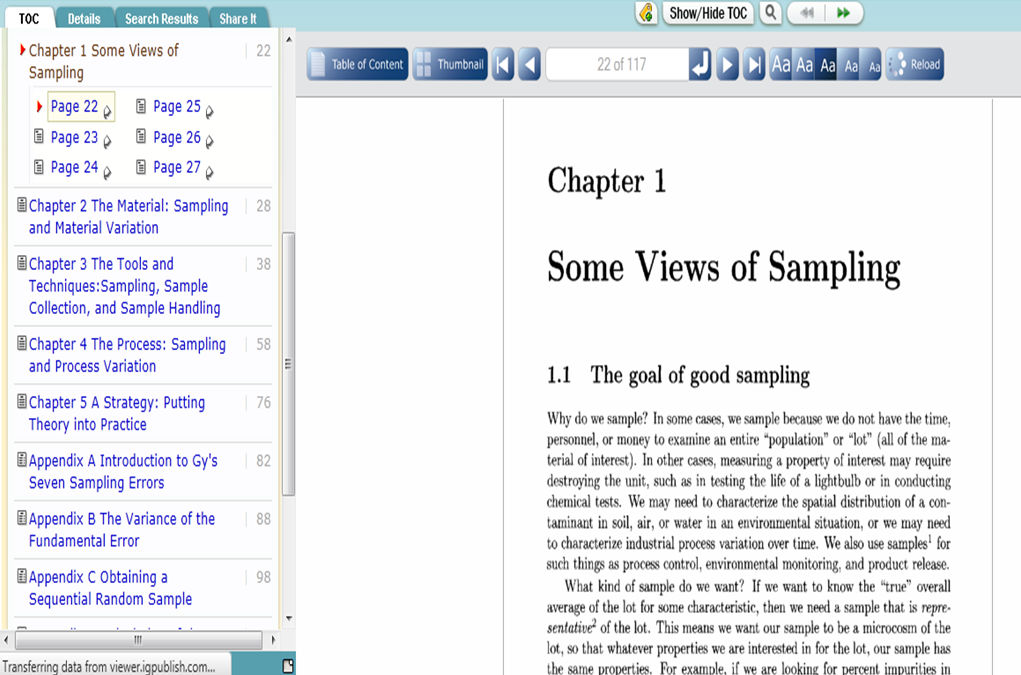 如何使用iViewer
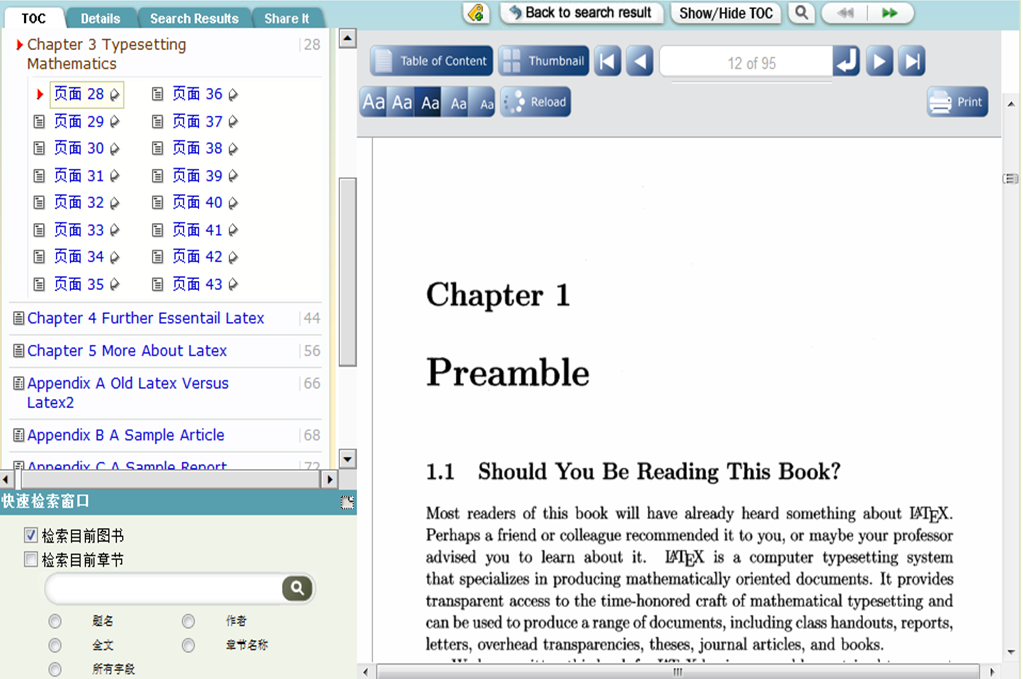 展开/隐藏TOC
TOC：电子图书目录列表
Derails：电子图书详细资料
Search Results：电子图书检索结果
Share it：电子图书分享
如何使用iViewer
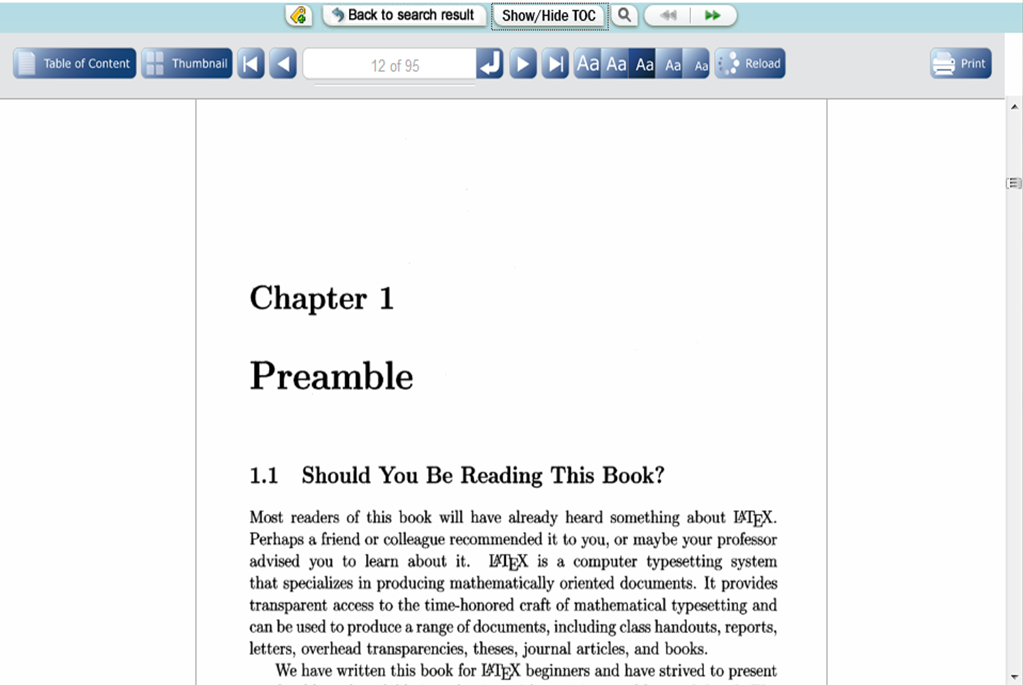 隐藏TOC
如何使用iViewer
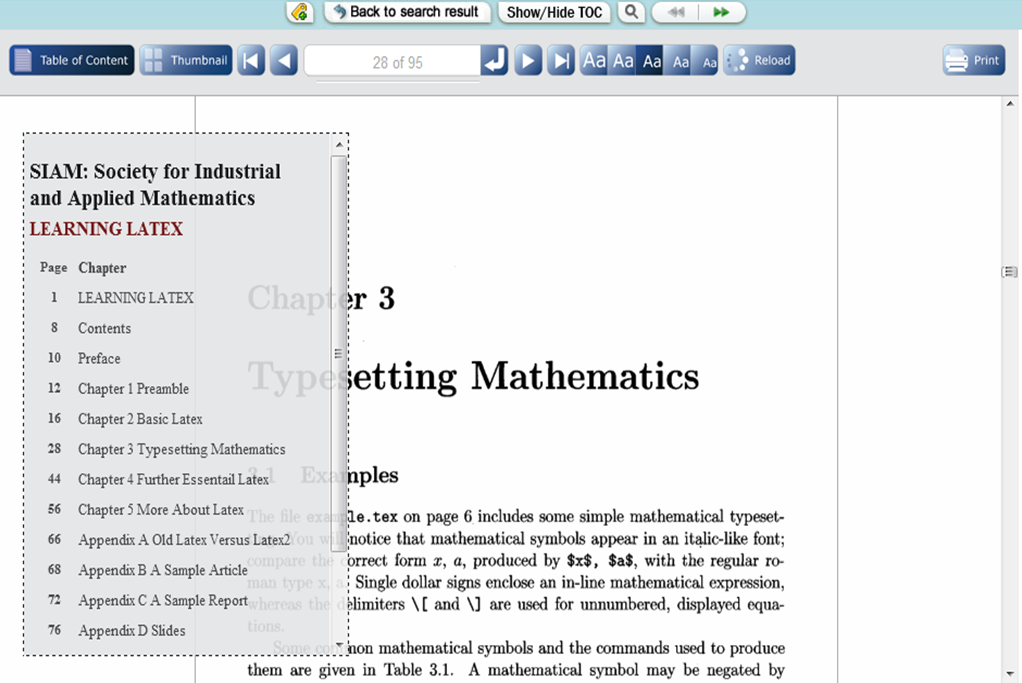 iViewer内容目录
如何使用iViewer
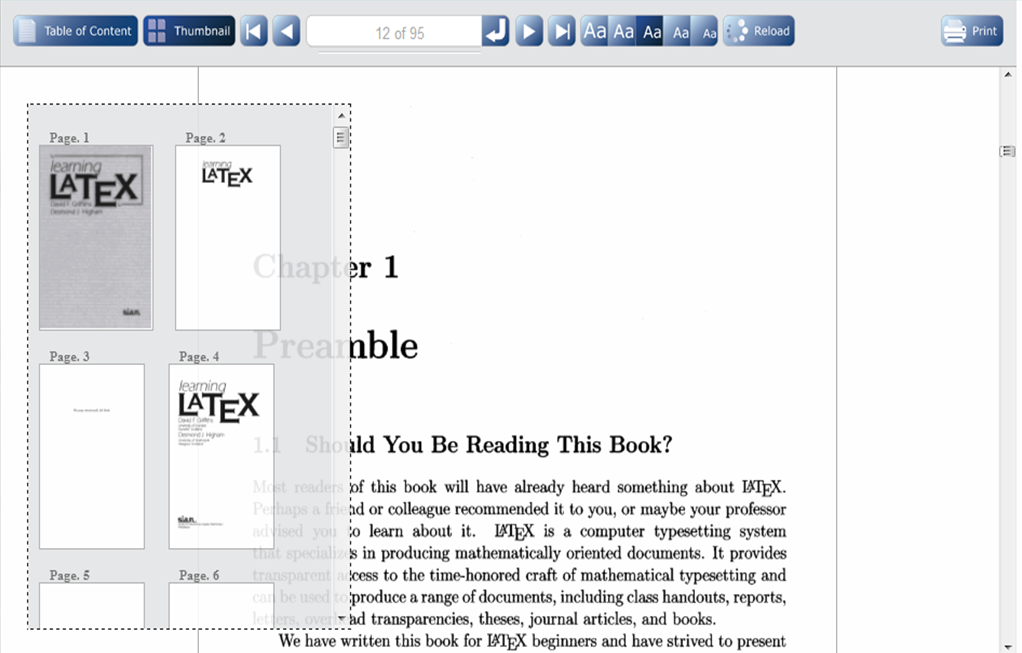 刷新显示
指定页面阅读
显示设置
缩略图
如何使用iViewer
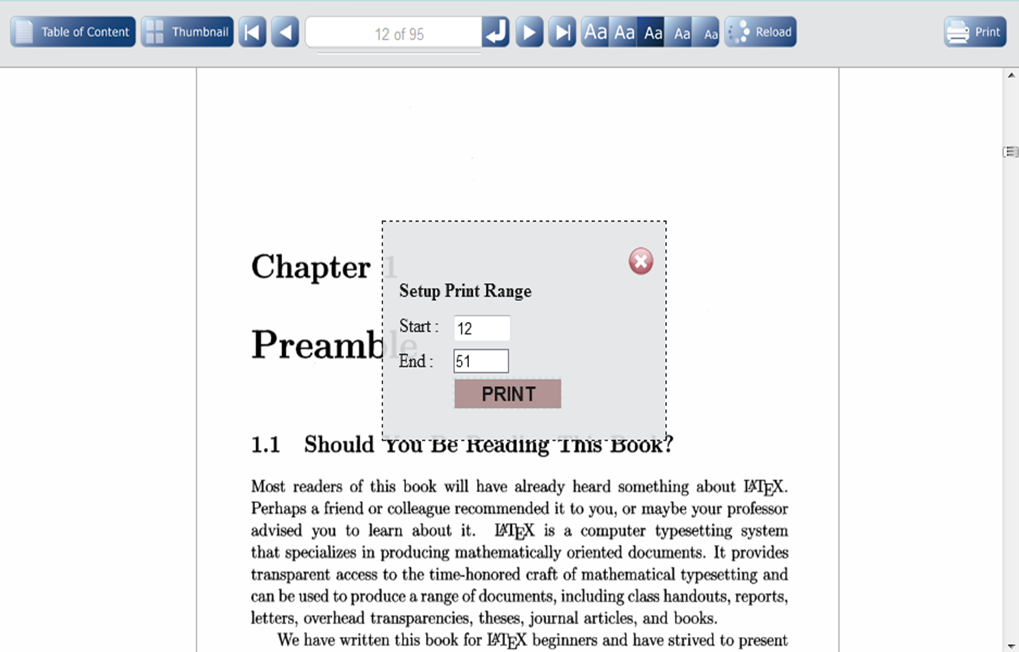 1） 点击Print 按钮
2）选择打印页面范围（例如：下面图片表示打印第4页至第8页，最多可以一次打印40页），点击打印按钮
如何使用iViewer
3）系统会自动打开打印预览窗口，并出现提示信息“Click Preview Window To Print the Pages！！！”提示您点击预览窗口即可打印预览窗口中显示的内容。点击提示对话框的“确定”，点击预览窗口任意处，即可完成打印。
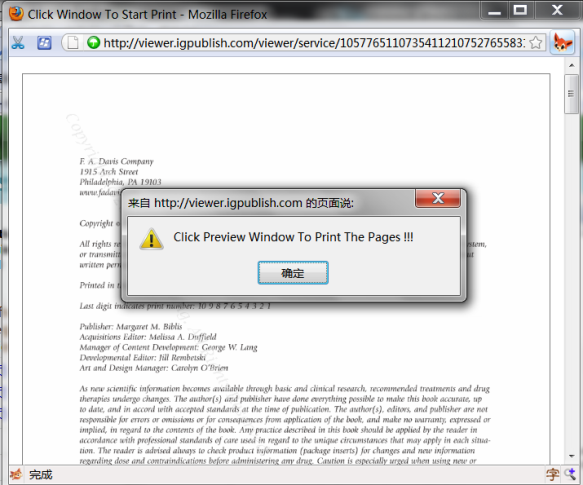 如何使用iViewer
4）点击预览窗口任意处后，会弹出打印选项框，点击确定即可完成打印，也可以通过“属性”设置打印属性等后再打印。
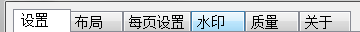 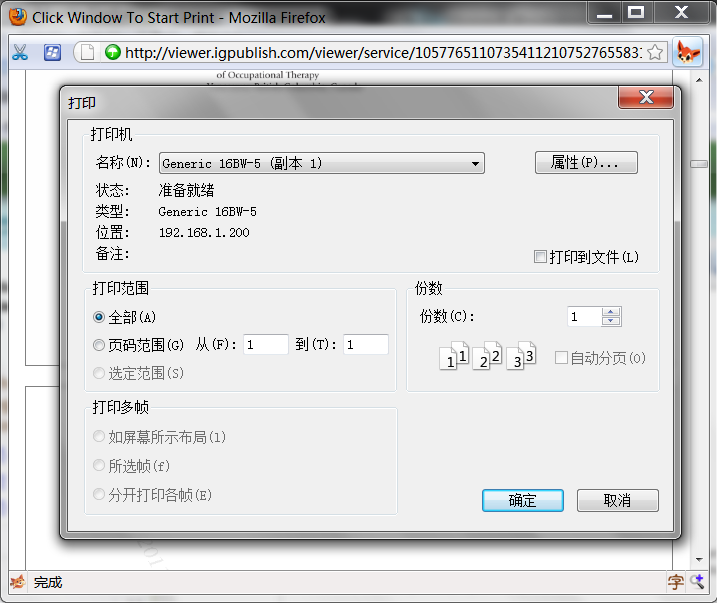 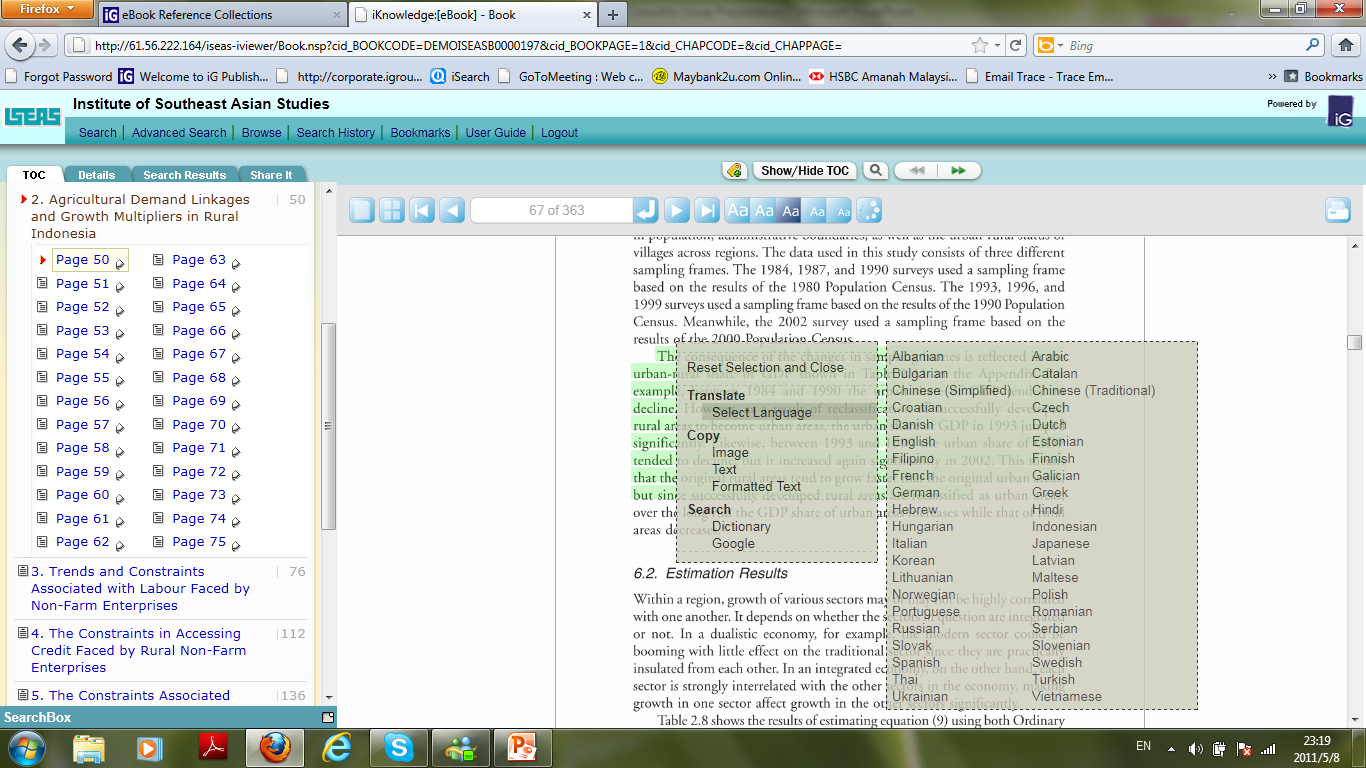 选择文本
在线翻译
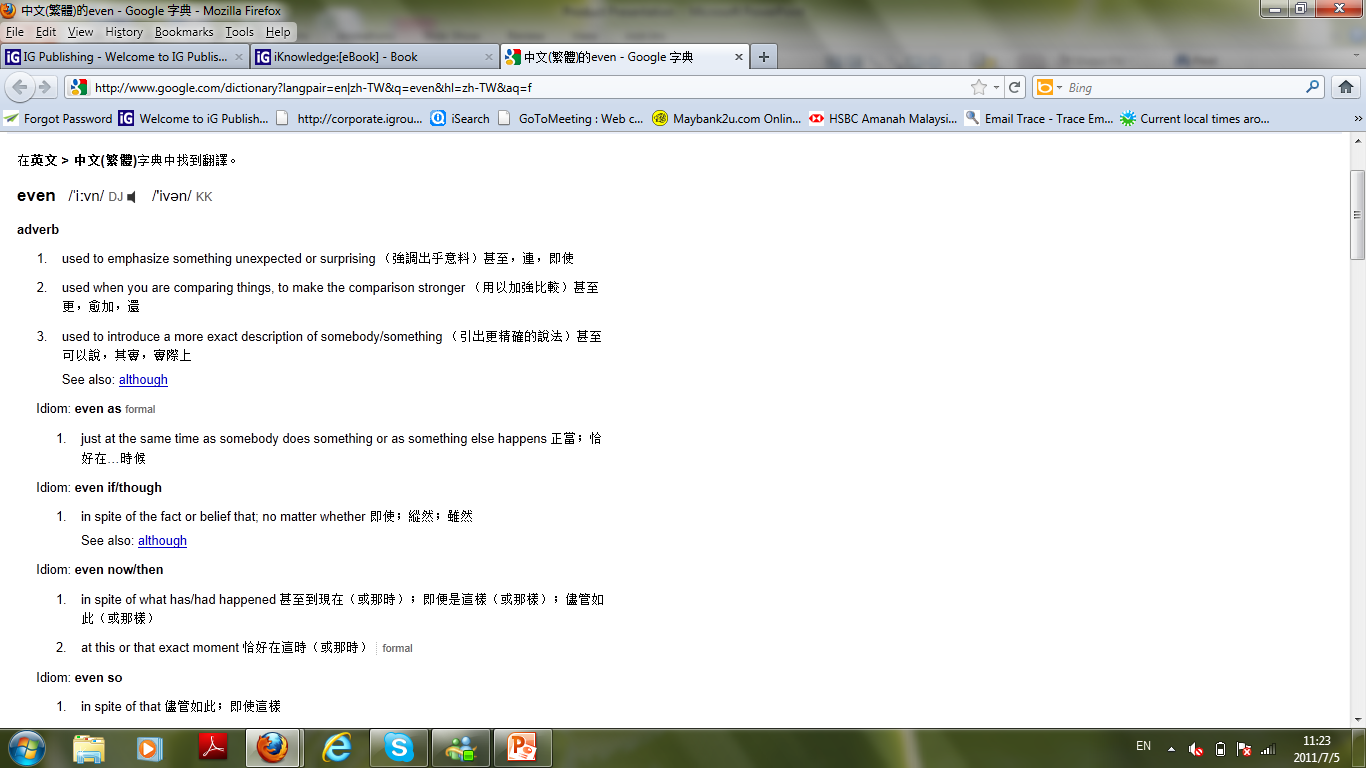 在线翻译“单词”
谢谢！
更多信息，请联系
iGroup中国·长煦信息技术咨询（上海）有限公司
联系人：宁艳丽
联系电话：021-64454595
Email：elle@igroup.com.cn